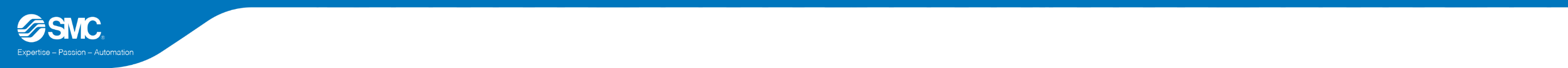 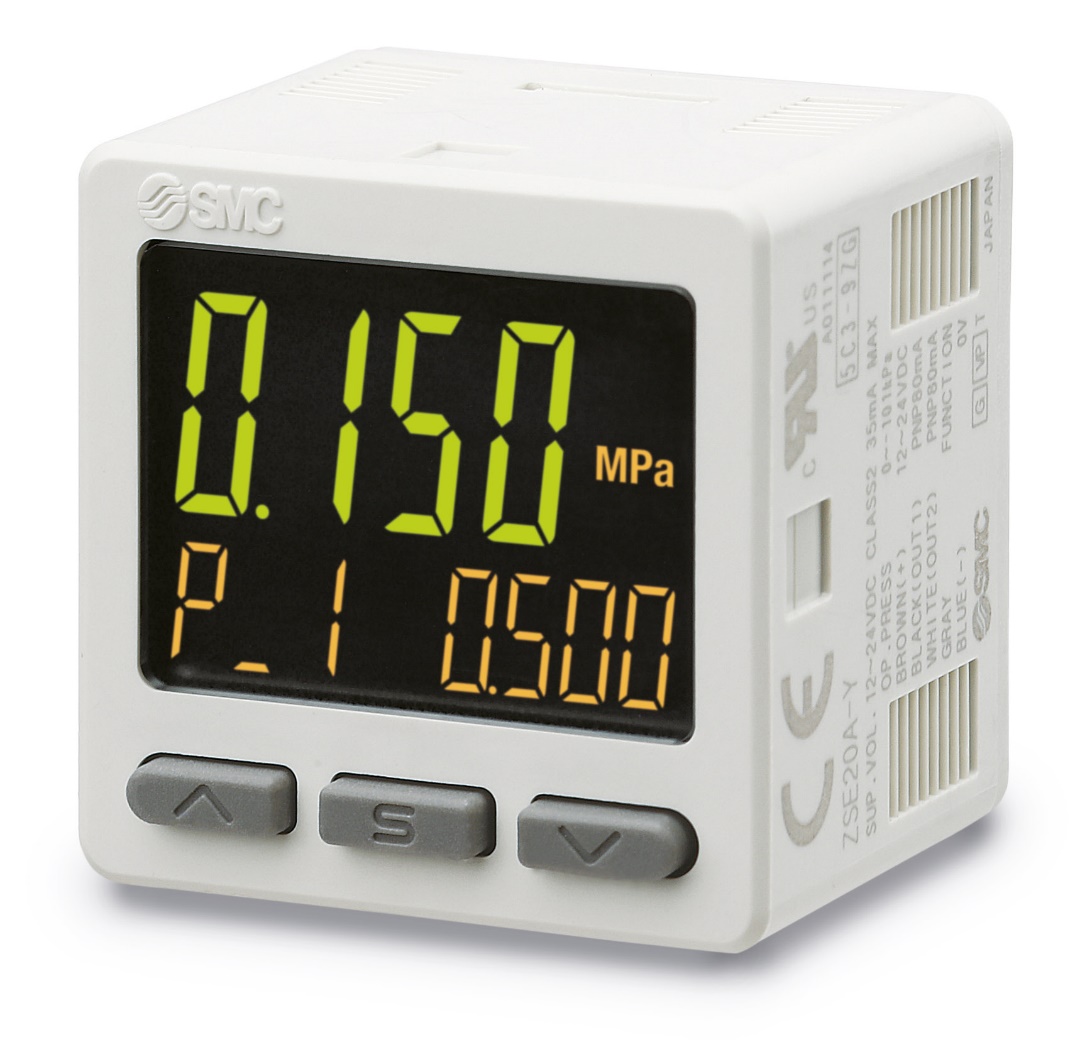 DOCUMENT DE SWITCHOVERSérie PSE300AAfficheur de capteur de pression avec un écran à trois zones d'affichage
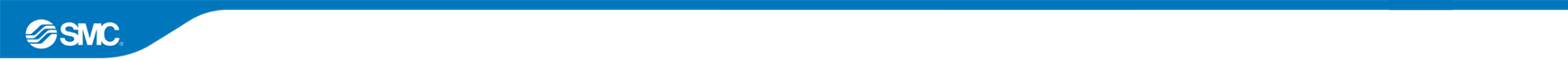 Caractéristiques améliorées et avantages connexes
Caractéristique
Visualisation des réglages
Écran à trois zones d'affichage. Il peut afficher en même temps le débit actuel et une autre valeur sélectionnable.

Avantage pour le client
L'élément et la valeur de consigne sont affichées simultanément, ce qui permet de confirmer facilement l'élément affiché
Plus d'informations en un coup d'œil.








Caractéristique
Possibilité de changer les réglages lors de la vérification de la valeur mesurée.
Avantage pour le client
Configuration flexible.
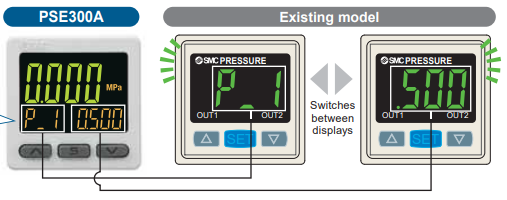 Commute entre les écrans
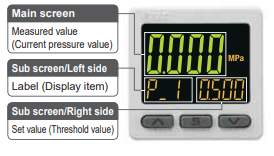 Écran principal
Valeur mesurée (valeur de la pression actuelle)
Écran inférieur/côté gauche
Étiquette
Écran inférieur/côté droit
Valeur de consigne (valeur de seuil)
Il est possible de basculer vers l'écran inférieur en appuyant sur les boutons haut/bas.
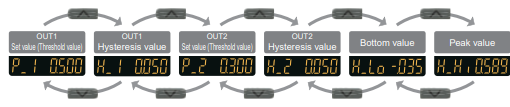 Valeur de consigne OUT1 (valeur de seuil)
Valeur de crête
Valeur de consigne OUT2 (valeur de l'hystérésis)
Valeur de consigne OUT2 (valeur de seuil)
Valeur minimale
Valeur de consigne OUT1 (valeur de l'hystérésis)
1
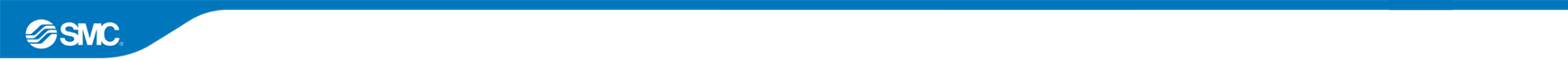 Caractéristiques améliorées et avantages connexes
Caractéristique
Fonction copie. Les réglages du capteur source peuvent être copiés sur les capteurs destinations.
Avantage pour le client
Installation rapide et facile.
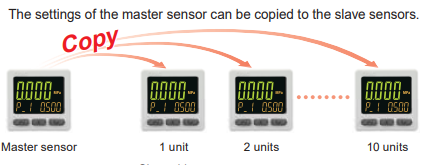 10 unités
Capteur source
2 unités
1 unité
Caractéristique
Réglage simple en 3 étapes.
Avantage pour le client
Réglage facile et rapide (convivial).
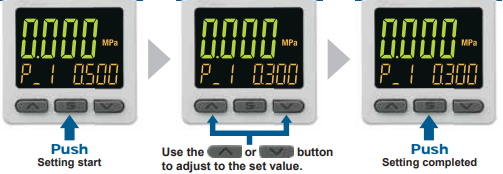 Appuyer
Appuyer
Début du réglage
Réglez la valeur de consigne
Réglage terminé
Caractéristique/
Fonction de commutation NPN/PNP.
Avantage pour le client
Réduction du nombre d'articles et de références en stock.
2
Différence dans les caractéristiques
Caractéristiques standards
Détails techniques
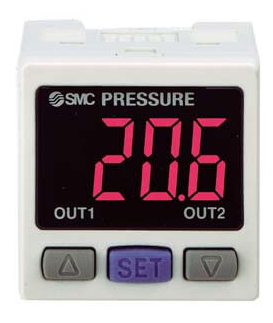 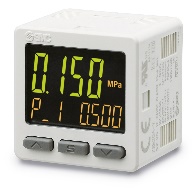 3
Détails techniques
Dimensions
Dimensions générales
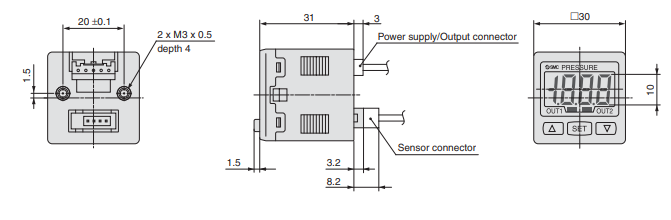 B
F
D
A
Ancien PSE300
Connecteur d'alimentation
Profondeur : 4
Connecteur du capteur
C
E
Nouveau PSE300A
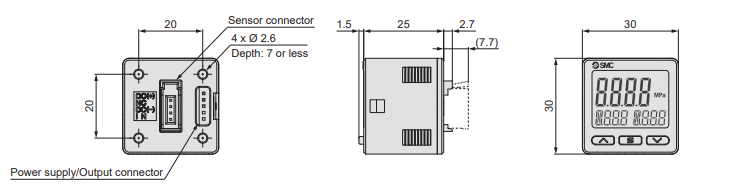 Connecteur du capteur
D
A
C
F
B
E
Profondeur : 7 max.
F
Connecteur d'alimentation
4
Détails techniques
Dimensions
Fixation
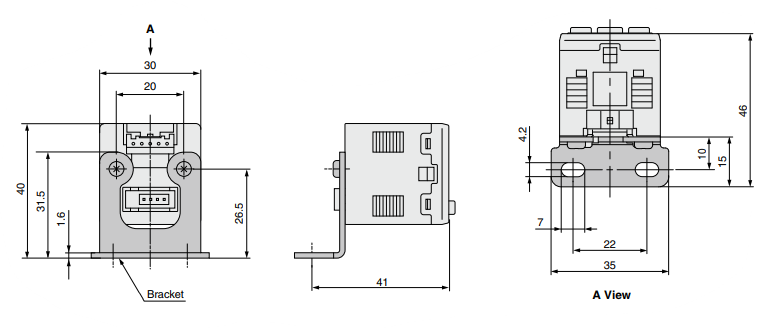 Ancien PSE300
E
G
H
I
A
C
B
D
Nouveau PSE300A
E
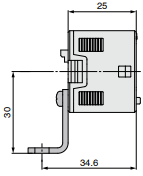 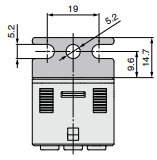 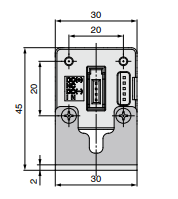 B
G
I
H
A
C
D
F
B
4
Détails techniques
Dimensions
Adaptateur pour montage sur panneau
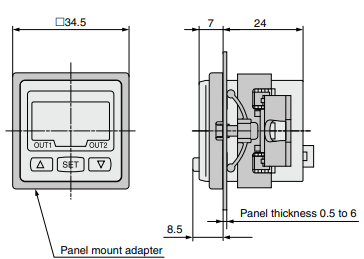 B
A
Ancien PSE300
D
C
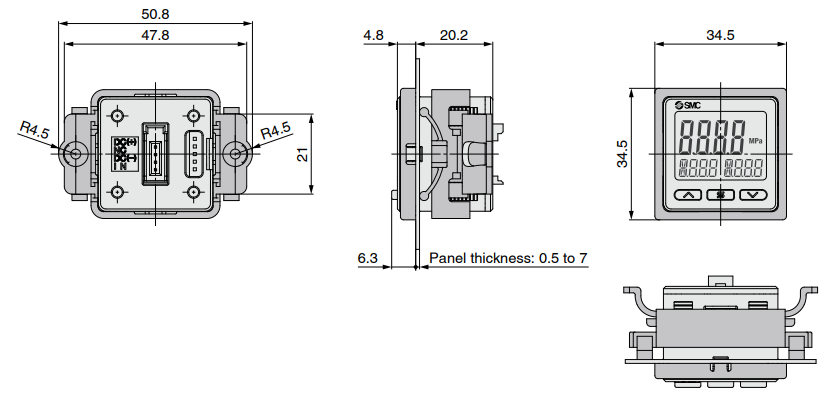 Nouveau PSE300A
B
A
C
D
4
Détails techniques
Dimensions
Adaptateur pour montage sur panneau + carter de protection avant
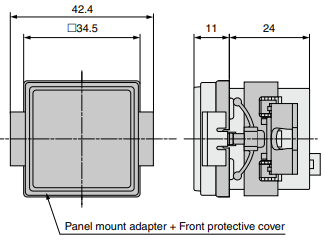 Ancien PSE300
A
B
C
Nouveau PSE300A
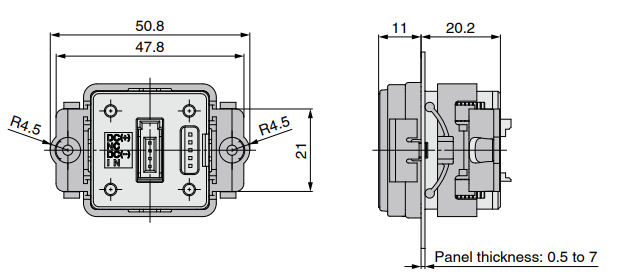 A
B
C
4